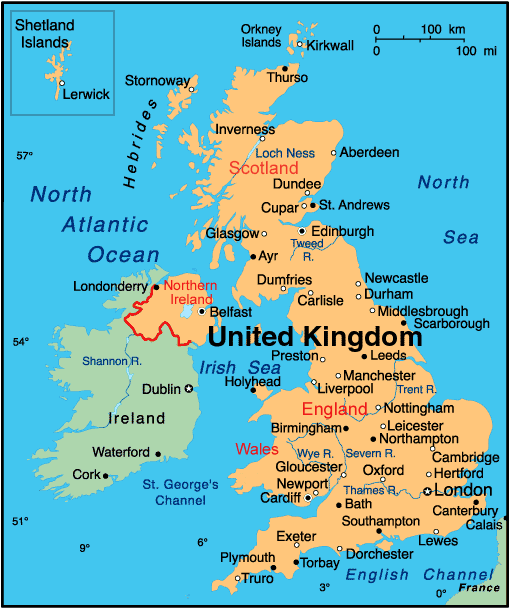 Reading scales on maps
This is a map of the United Kingdom.

In the top right corner is a scale to help you work out how far different places are from each other.

How far do you think Manchester is from London?
About 170 miles.
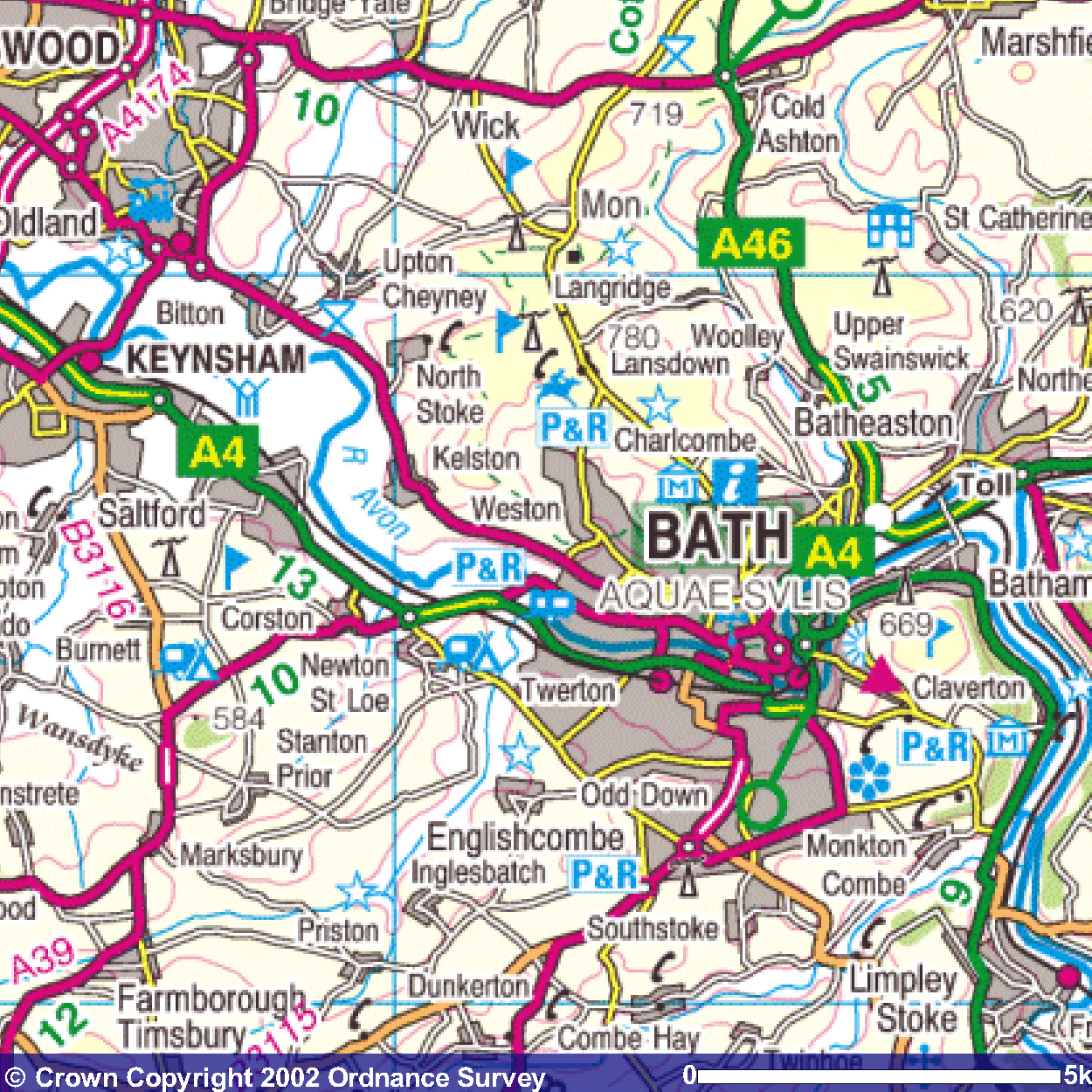 What road would you travel along to get to Keynsham from Bath?

Approximately how far is it from Bath?

Approximately how many miles is this? (5 miles = 8 kilometres)
What towns lie within a 5 kilometre radius of Bath?

Which towns are equidistant from Bath and Keynsham?

How far is the nearest campsite to Bath?